LS eCommerce
How to embark on an eCommerce project?
Zeeshan Khuwaja
Kristjan Asvaldsson
Product Owner
Solution Lead
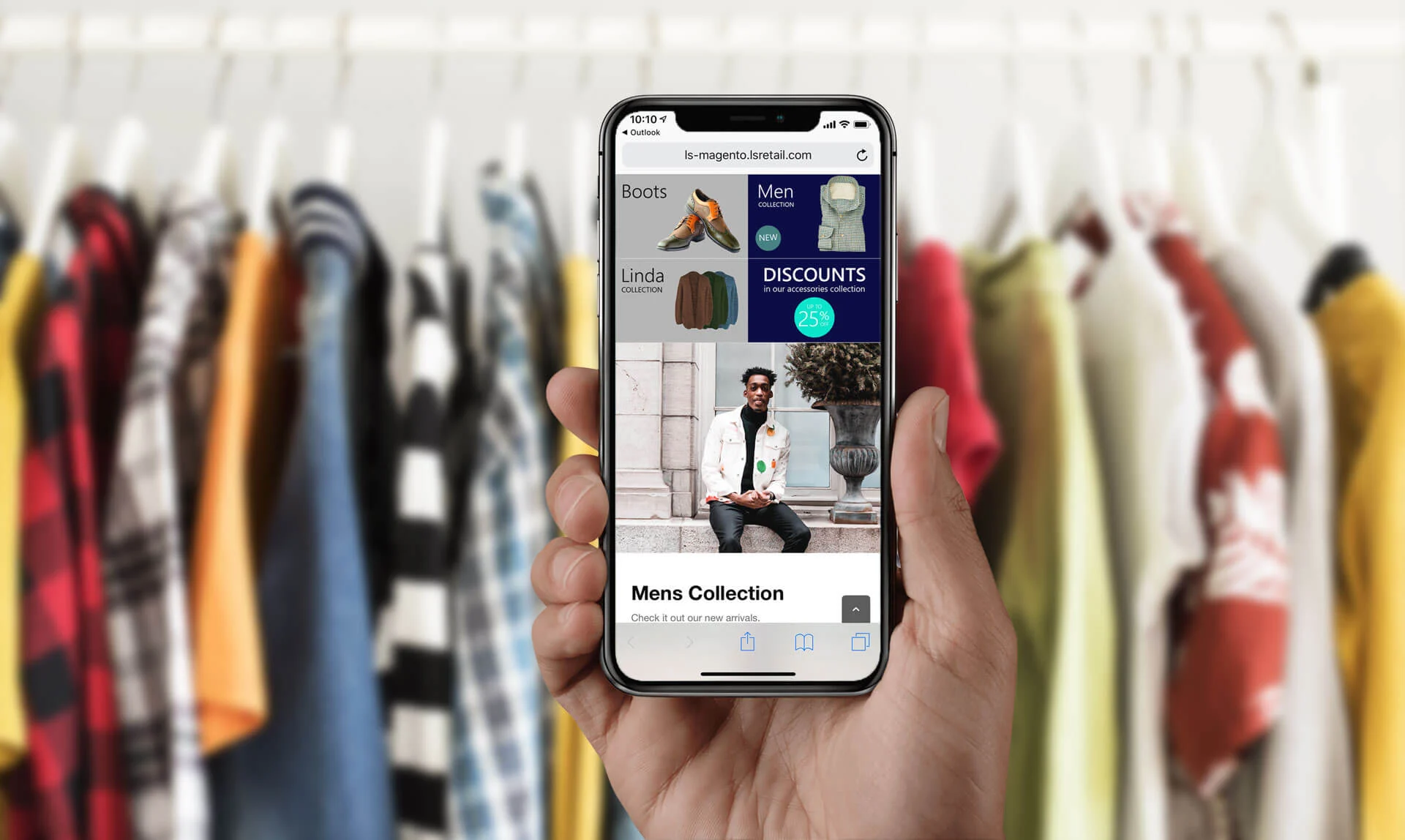 Introduction
Introduction
What is  LS eCommerce ?
Eco System
Installation
Configuration
Introduction
What is  LS eCommerce
Eco System
Installation
Configuration
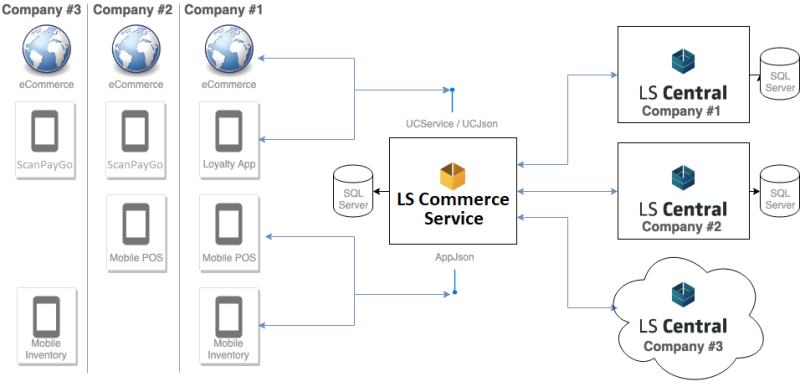 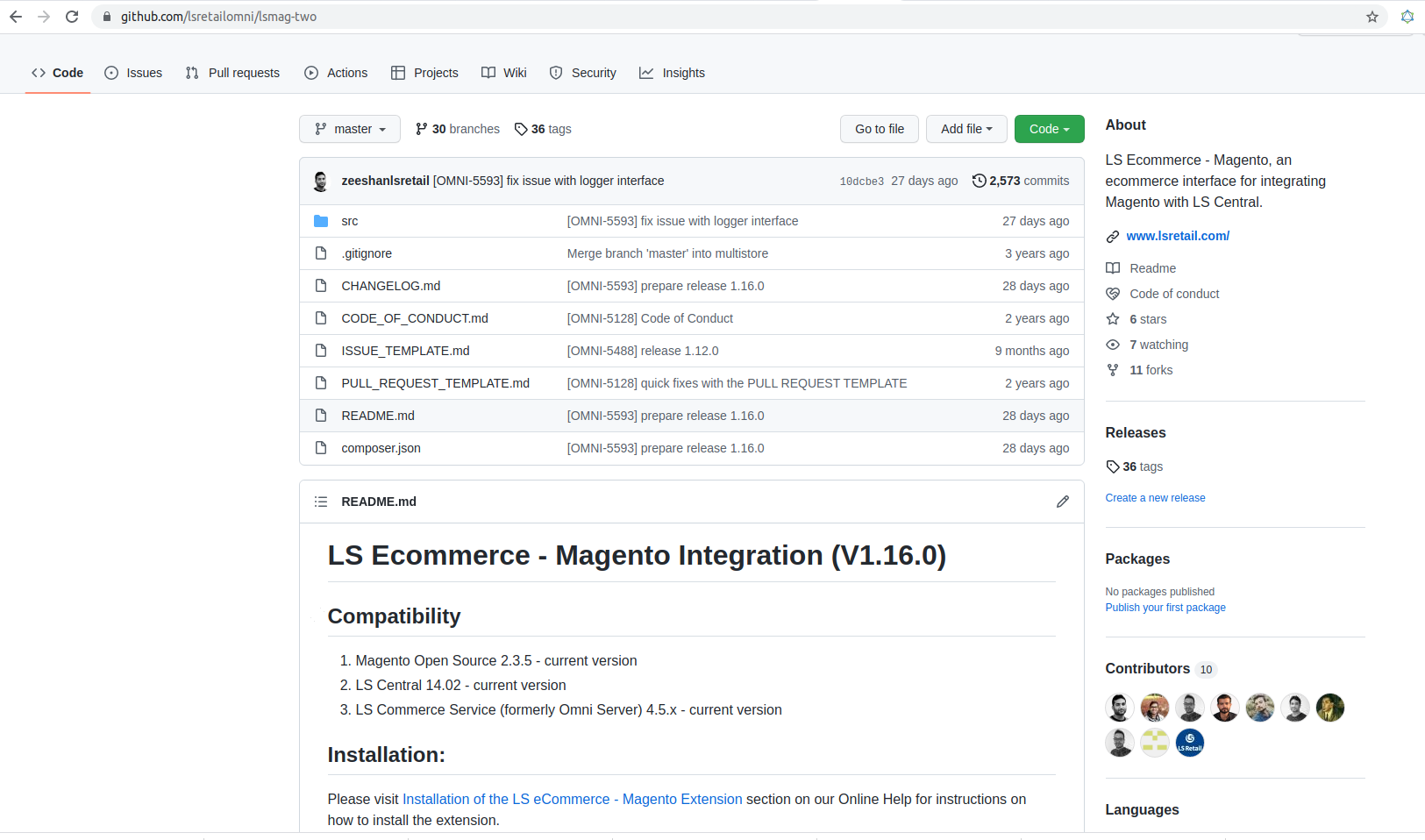 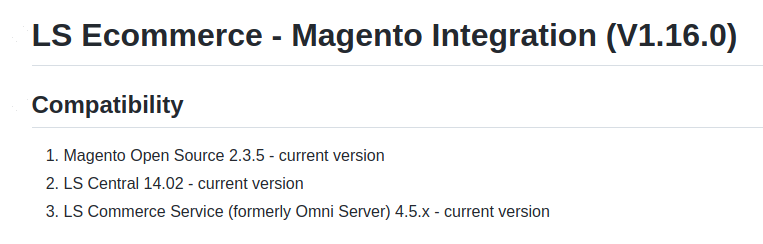 Introduction
What is  LS eCommerce
Eco System
Installation
Standalone
Virtual Machine
Configuration
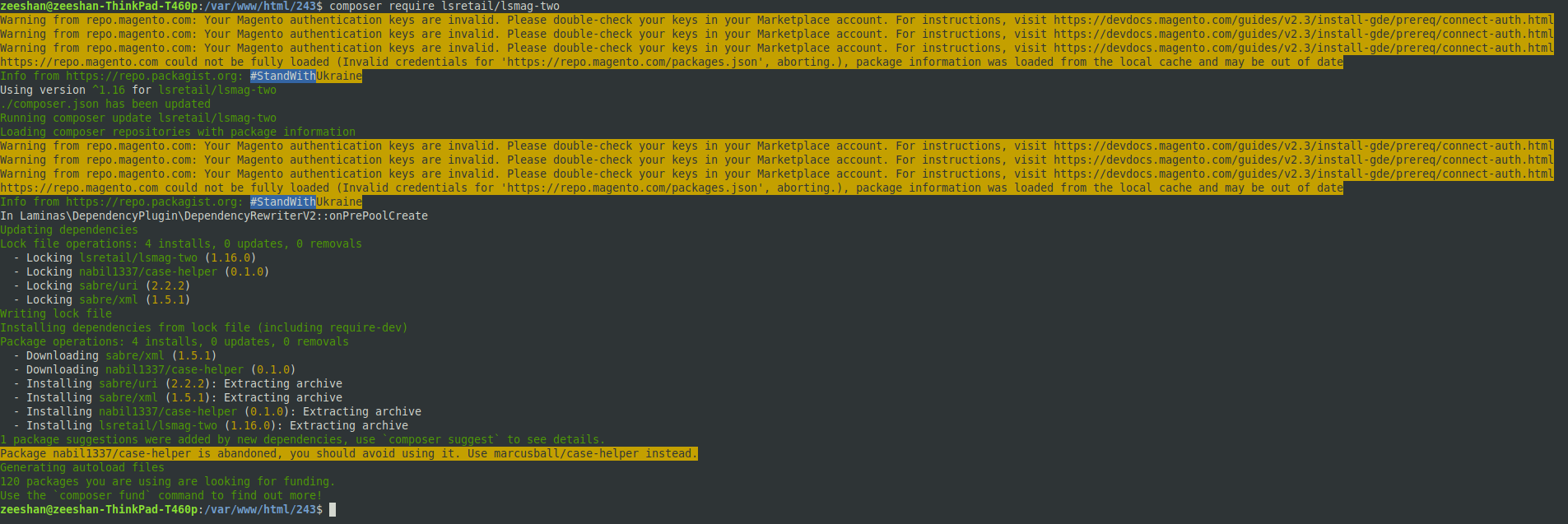 Introduction
What is  LS eCommerce
Eco System
Installation
Standalone
Virtual Machine
Configuration
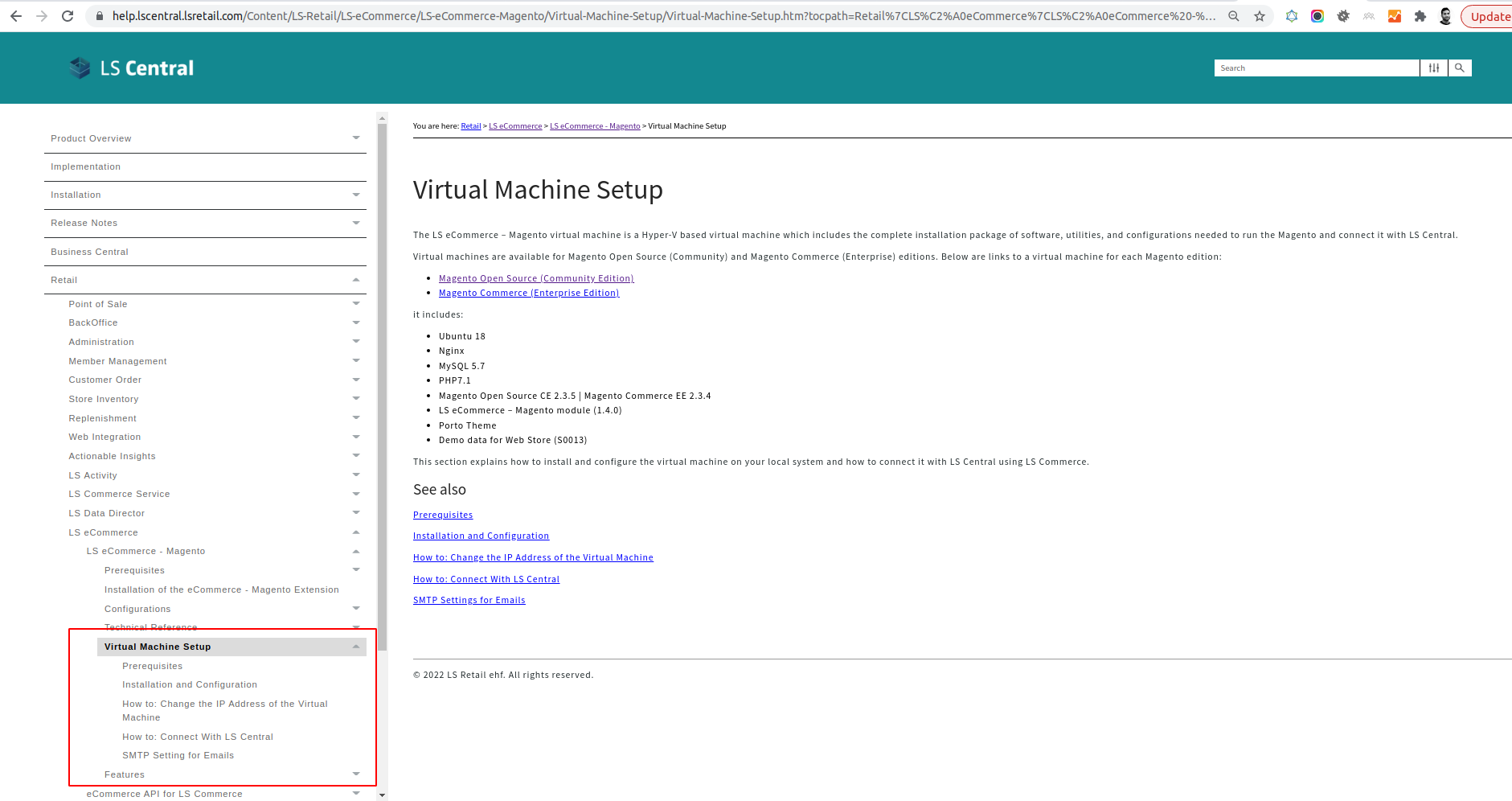 Introduction
What is  LS eCommerce
Eco System
Installation
Configuration
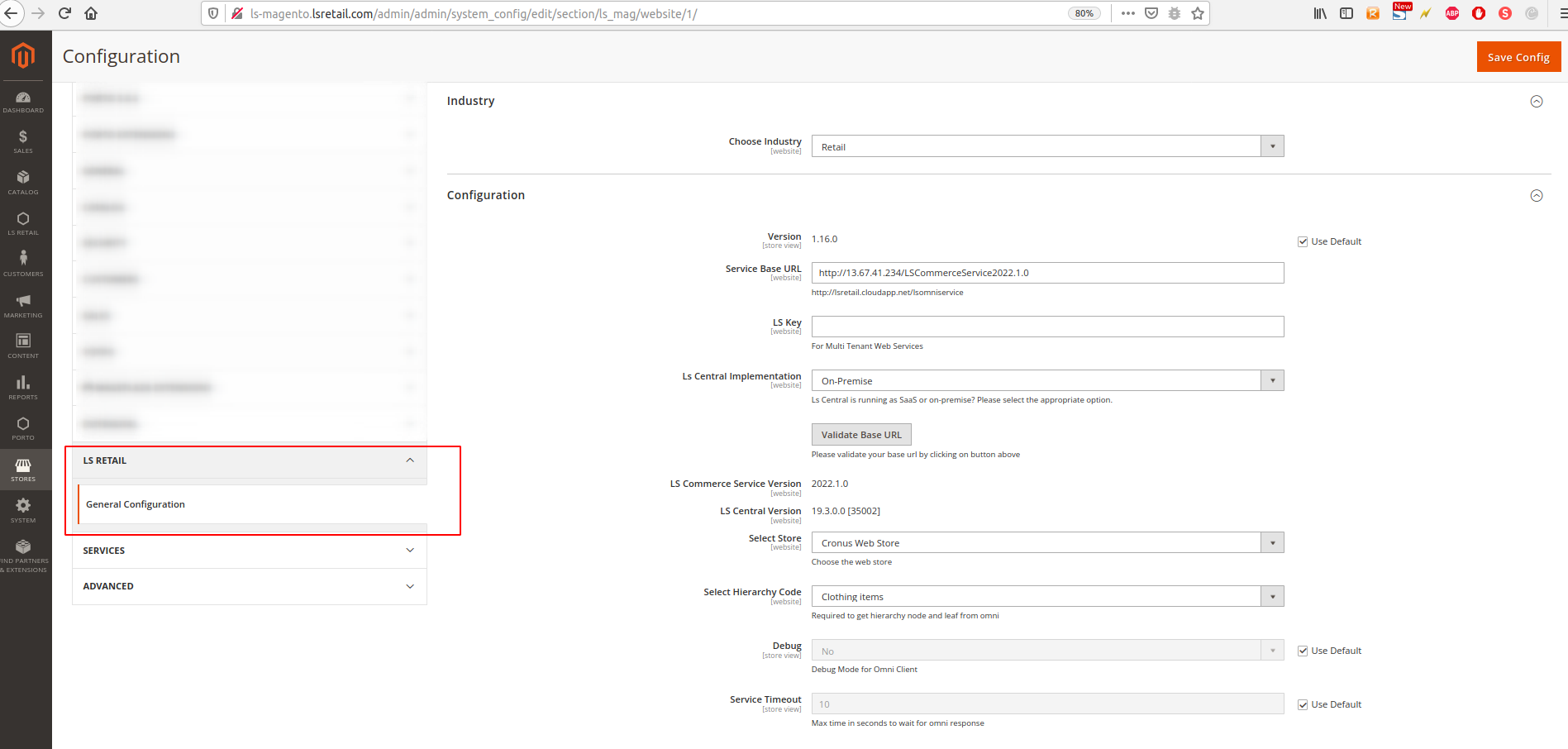 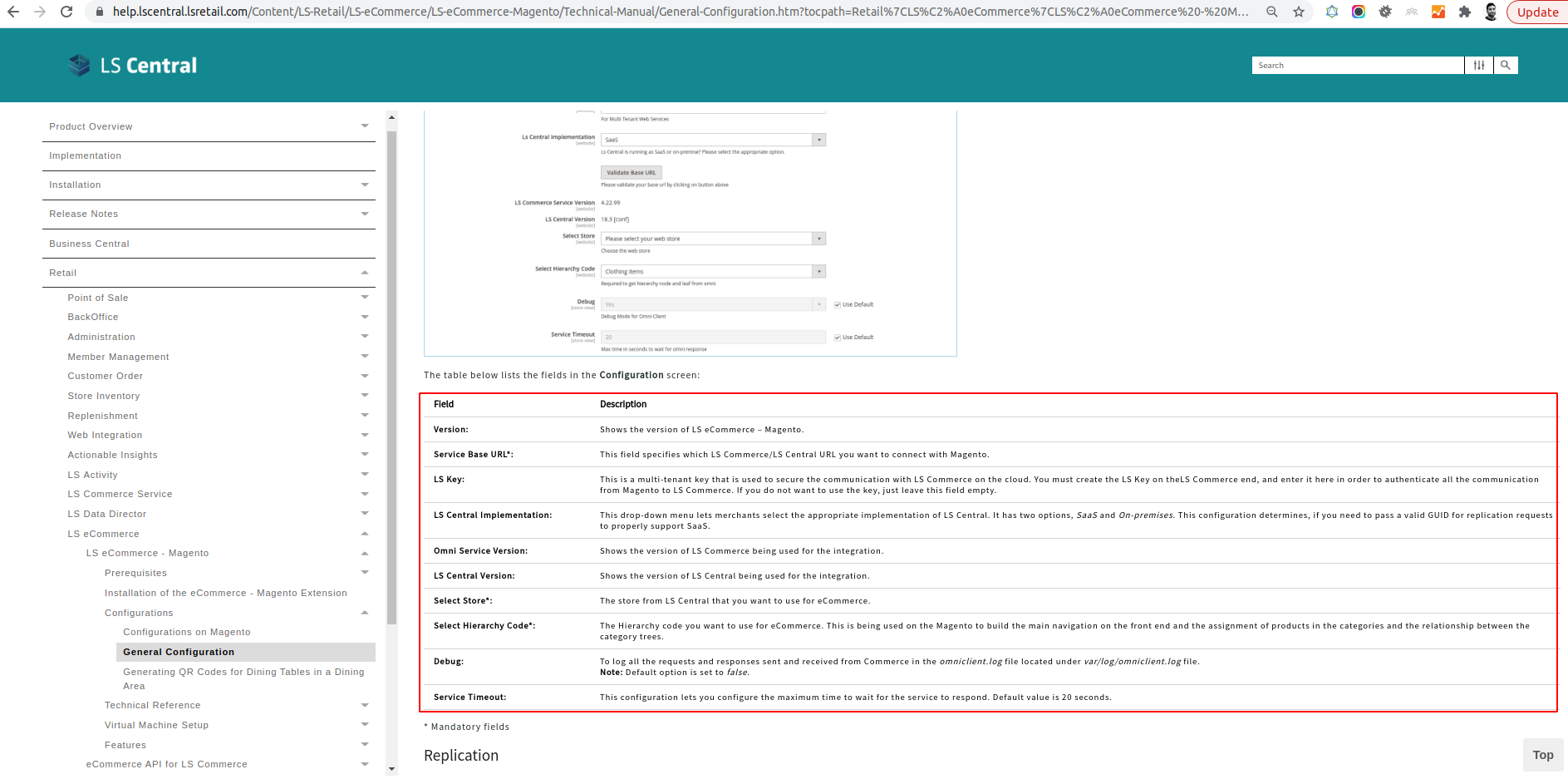 Run a Project?
Run a Project ?
Scoping
Selecting the Magento Platform
UI – Look and Feel
Hosting
Scoping
Client Requirements.
Supported Features.
Gaps ?
Run a Project ?
Scoping
Selecting the Magento Platform
UI – Look and Feel
Hosting
Adobe Commerce/Magento Platform
Costing.
Store Size.
Scalability.
Hosting.
Advance Features.
Support.
Run a Project ?
Scoping
Selecting the Magento Platform
UI – Look and Feel
Hosting
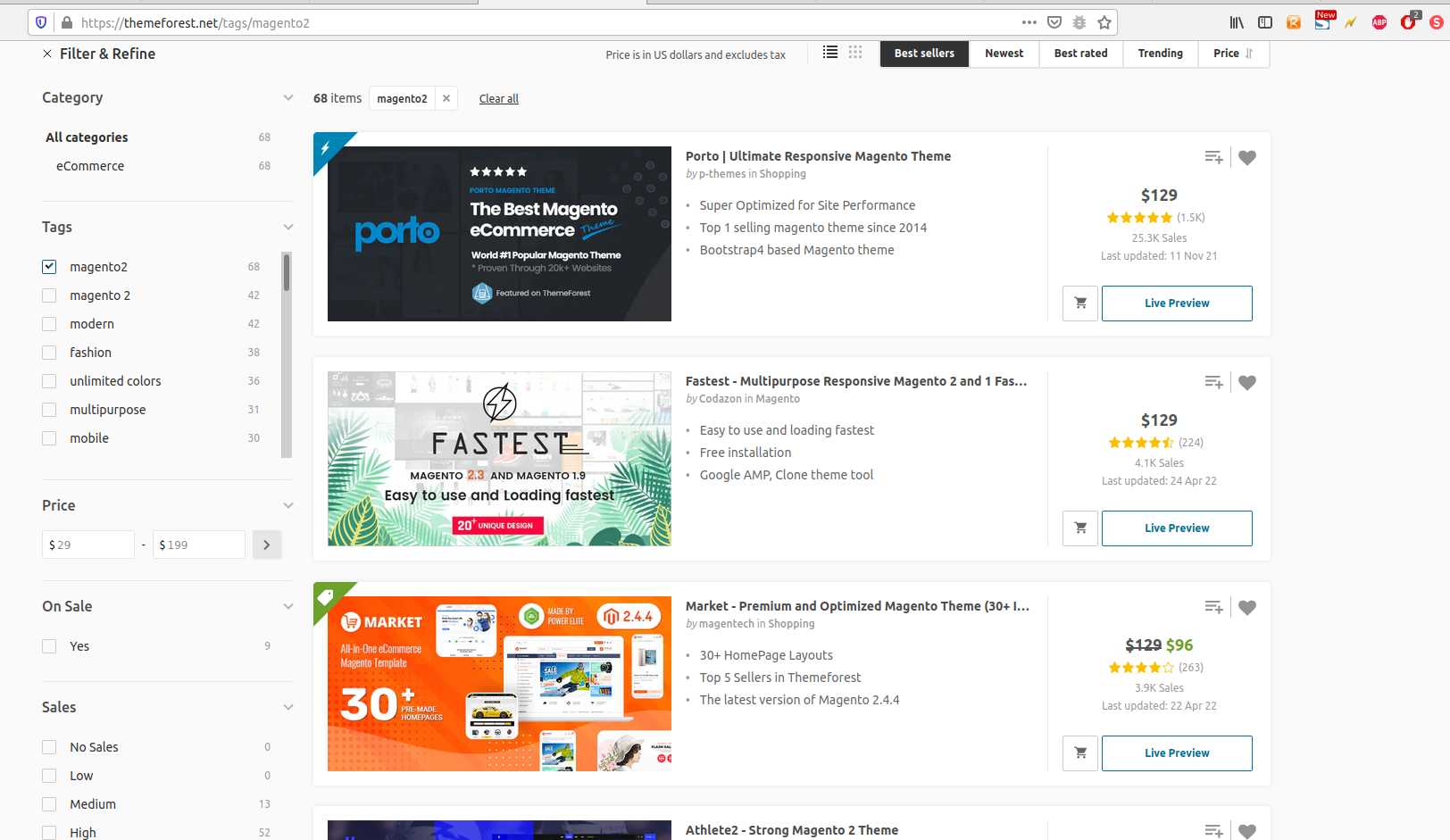 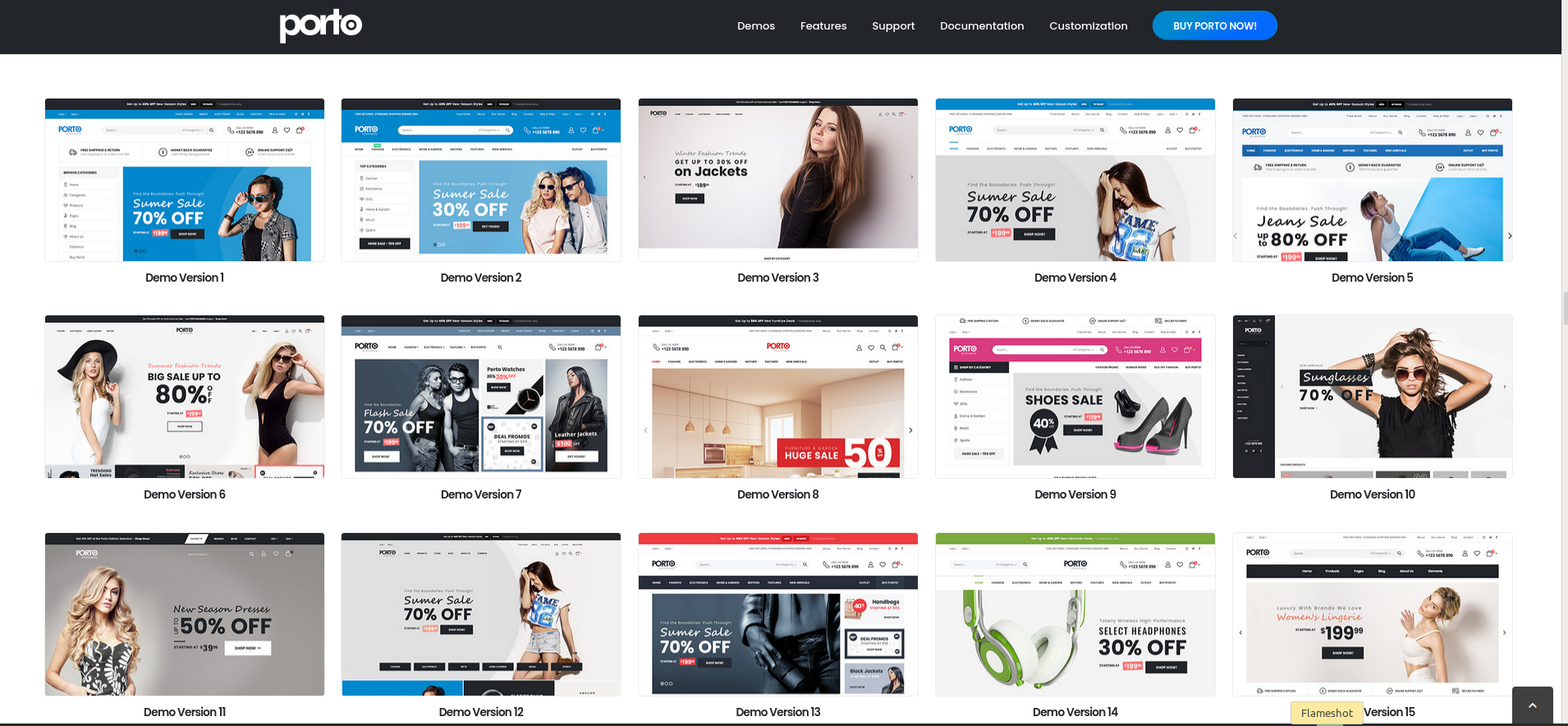 Run a Project ?
Scoping
Selecting the Magento Platform
UI – Look and Feel
Hosting
Hosting
Magento Commerce Cloud.
On Premise.
Third party.
Customization?
Customization
Frontend - UI
Magento
LS eCommerce – Magento module
LS Commerce Service
LS Central.
LS Retail Consultancy
Discovery Workshops.
Training.
Customization Requests.
Deployment.
Questions?
Thank you!